PERTEMUAN KE 11
KEJADIAN BAGIAN 1
Lanjutan objek window
Window.open
Fungsi untuk membuka jendela baru dengan alamat yang dituju
window.location/window.location.href
Fungsi untuk mengakses alamat yang dituju tanpa membuka jendela baru
<HTML>
<BODY>
<script language="javascript“ type=“text/javascript”>
function tombola()
{
window.open("a.html");
} 
function tombolb()
{
window.location="b.html";
}
</SCRIPT>
<FORM METHOD="post">
<P><CENTER>
<INPUT TYPE="button" VALUE="Tombol A" ONCLICK="tombola()">
<INPUT TYPE="button" VALUE="Tombol B" ONCLICK="tombolb()">
</FORM></CENTER>
</BODY>
</HTML>
Kejadian bagian 1
onClick=Kejadian yang dibangkitkan bila pengguna mengklik sebuah elemen form atau link.
onChange=Dibangkitkan bila informasi masukan pada sebuah elemen form (text, textarea, select) diubah oleh pengguna.
onBlur=Dibangkitkan ketika suatu elemen kehilangan focus masukan, yaitu ketika pengguna menekan tombol <tab> atau mengklik elemen lain form lainnya.
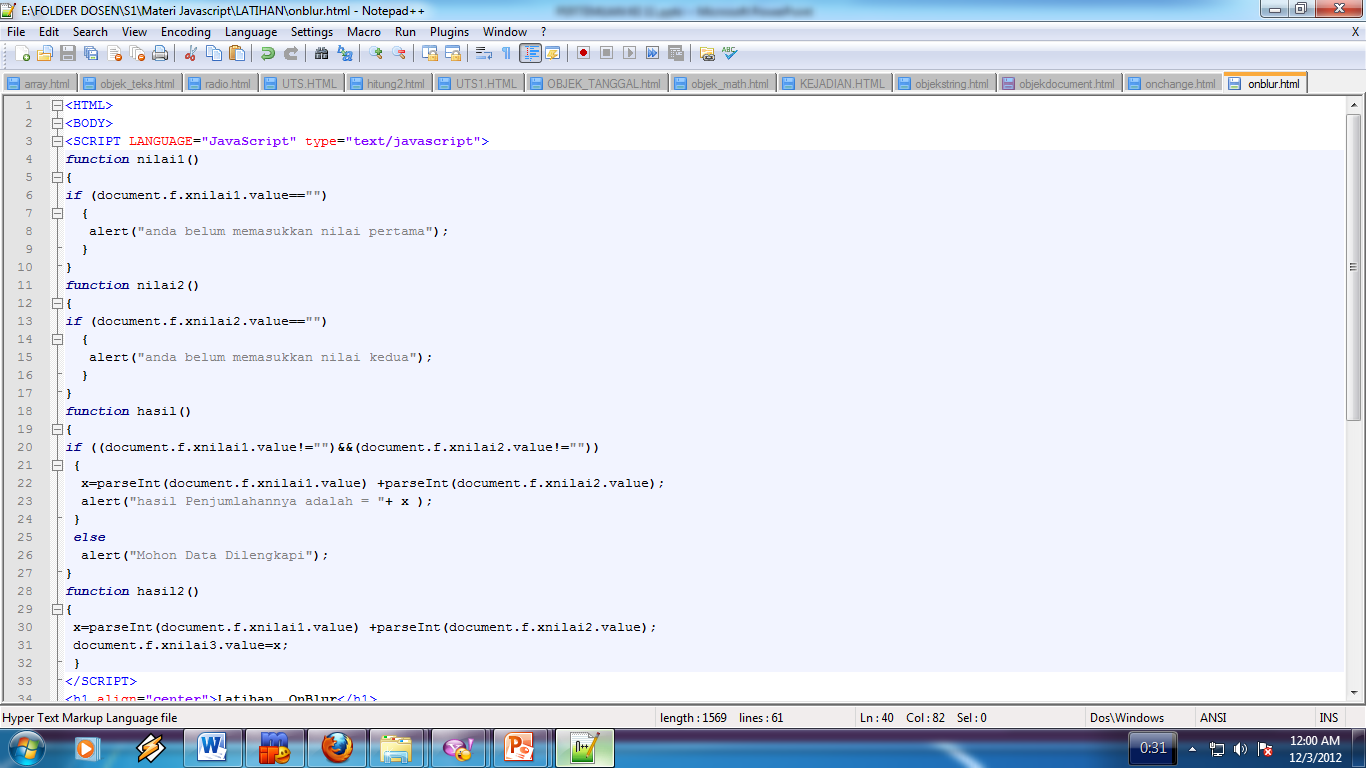 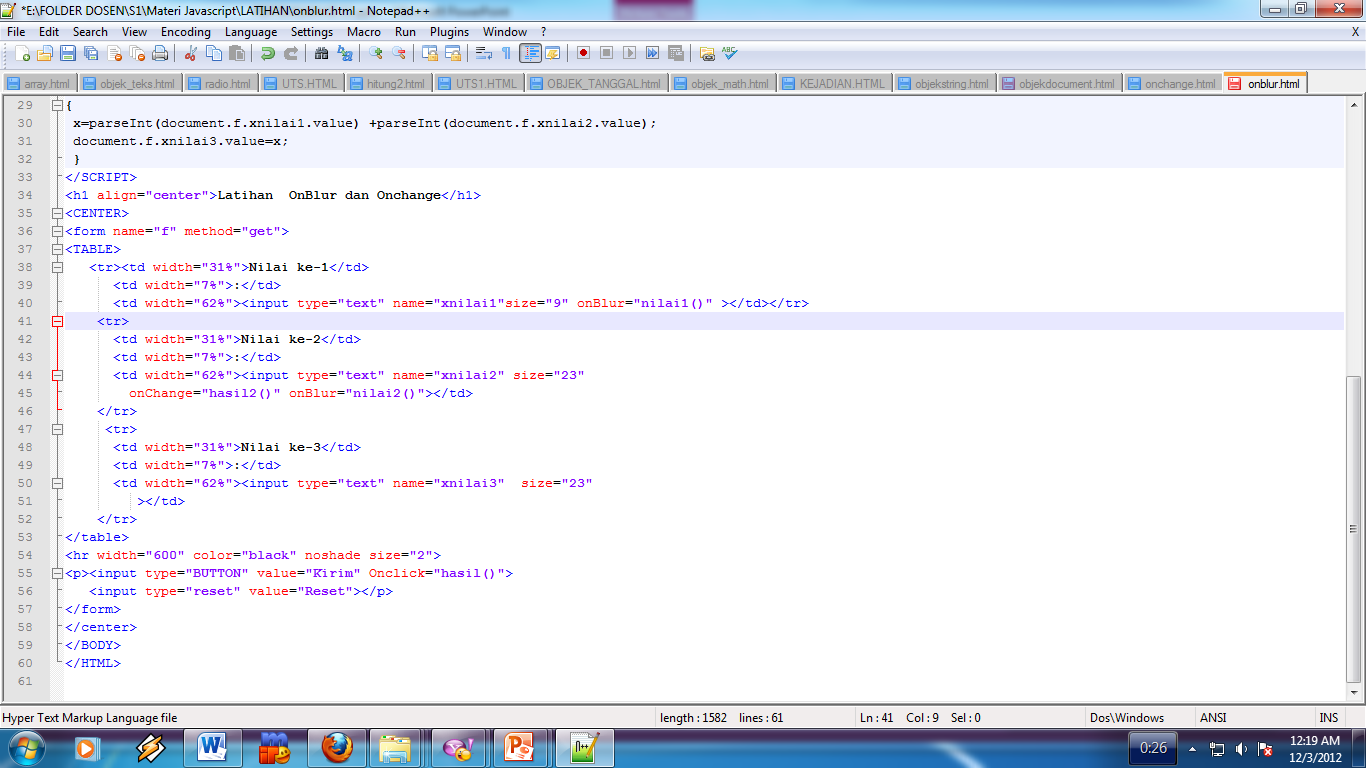 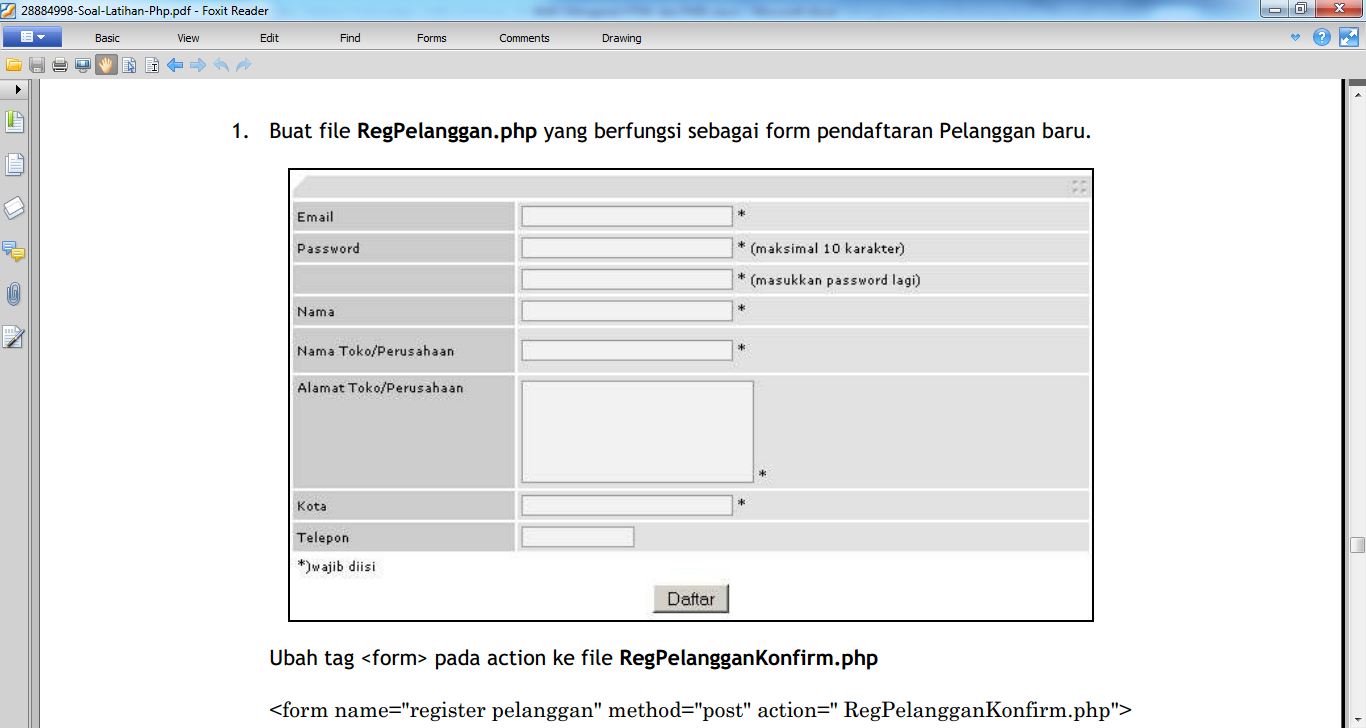 Buatlah pengisian form tersebut menggunakan onblur artinya setiap textboxt harus diisi misalkan
Text boxt pertama harus diisi terlebih dahulu ketika dia mengisikan text boxt kedua, maka ada peringatan bahwa text boxt pertama harus diisi terlebih dahulu.
Untuk text box selanjutnya perintahnya sama dengan textbox  pertama dan kedua ,peringatan tersebut muncul secara berurutan
Buatlah program kalkulator dengan menggunakan dropdown,gunakan onchange dalam dropdown nya.
Berisi operator penjumlahan,pengurangan,perkalian,pembagian